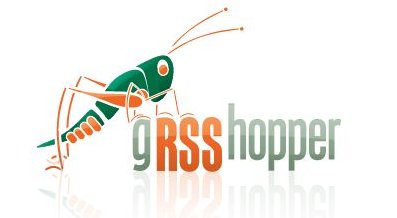 A Personal Learning Platform
Stephen Downes
CC Lightning Talks
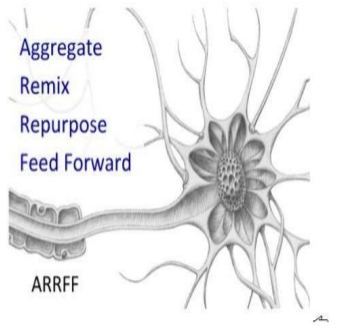 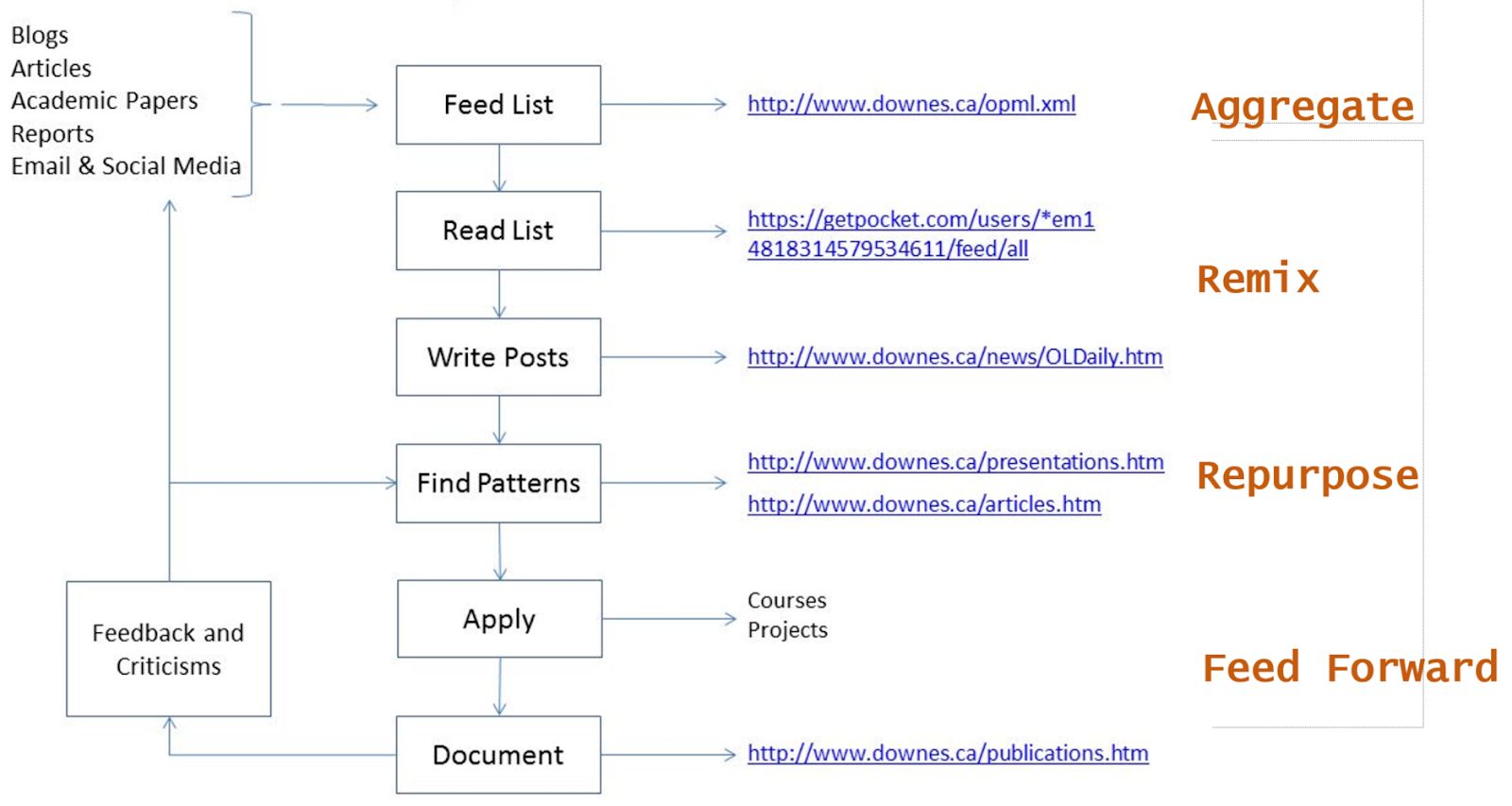 Aggregate
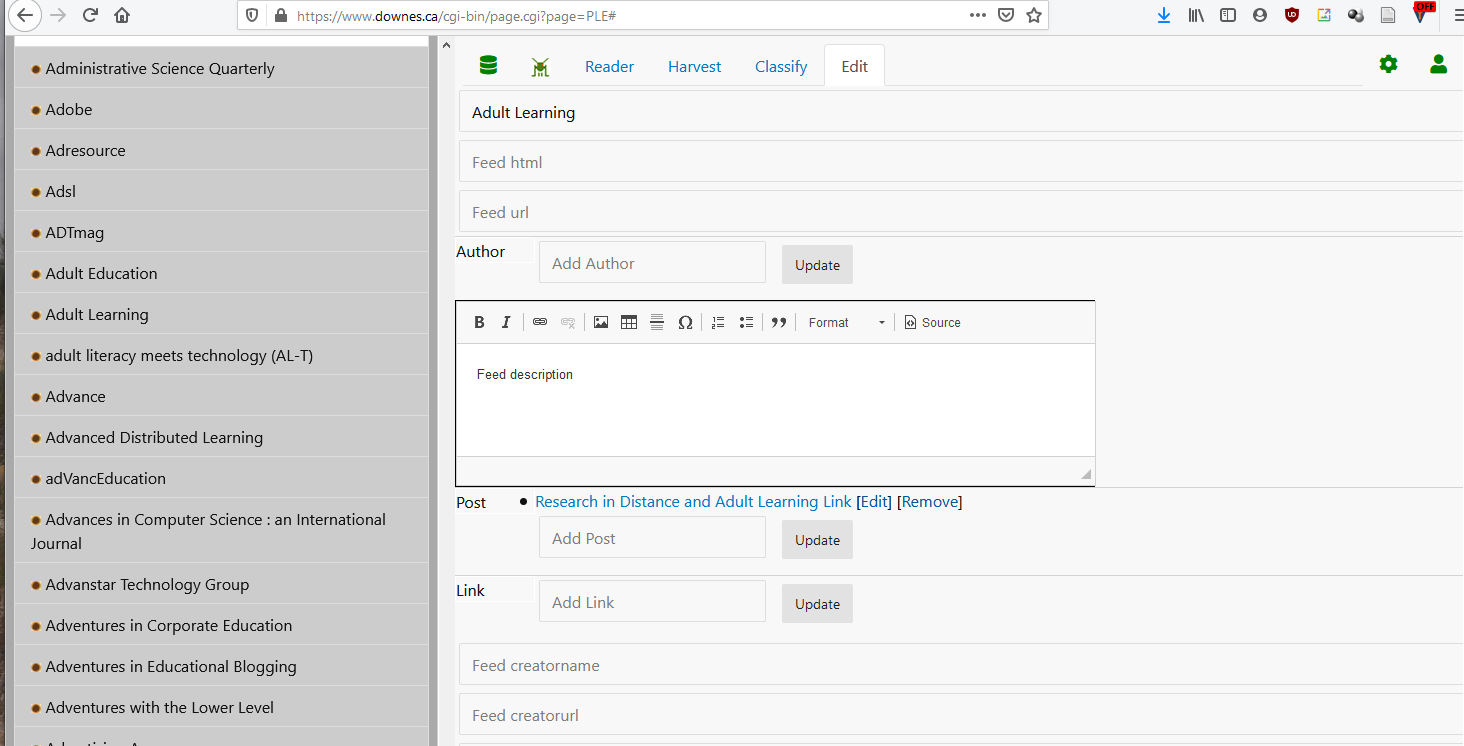 https://www.downes.ca/cgi-bin/page.cgi?page=PLE#
Aggregate
https://www.downes.ca/cgi-bin/page.cgi?page=PLE#
Remix
https://www.downes.ca/post/67078
Remix
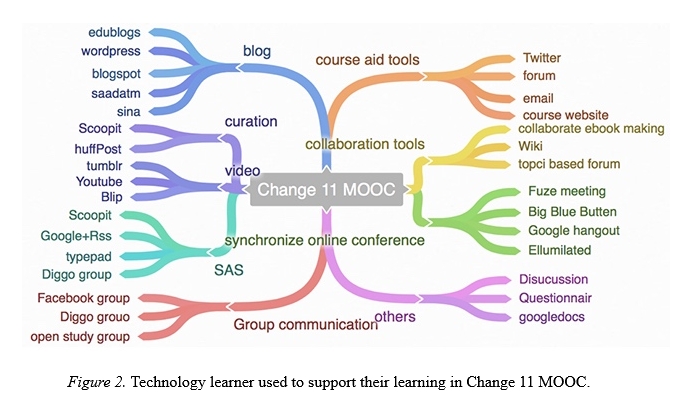 http://www.irrodl.org/index.php/irrodl/article/view/3269/4502
Repurpose
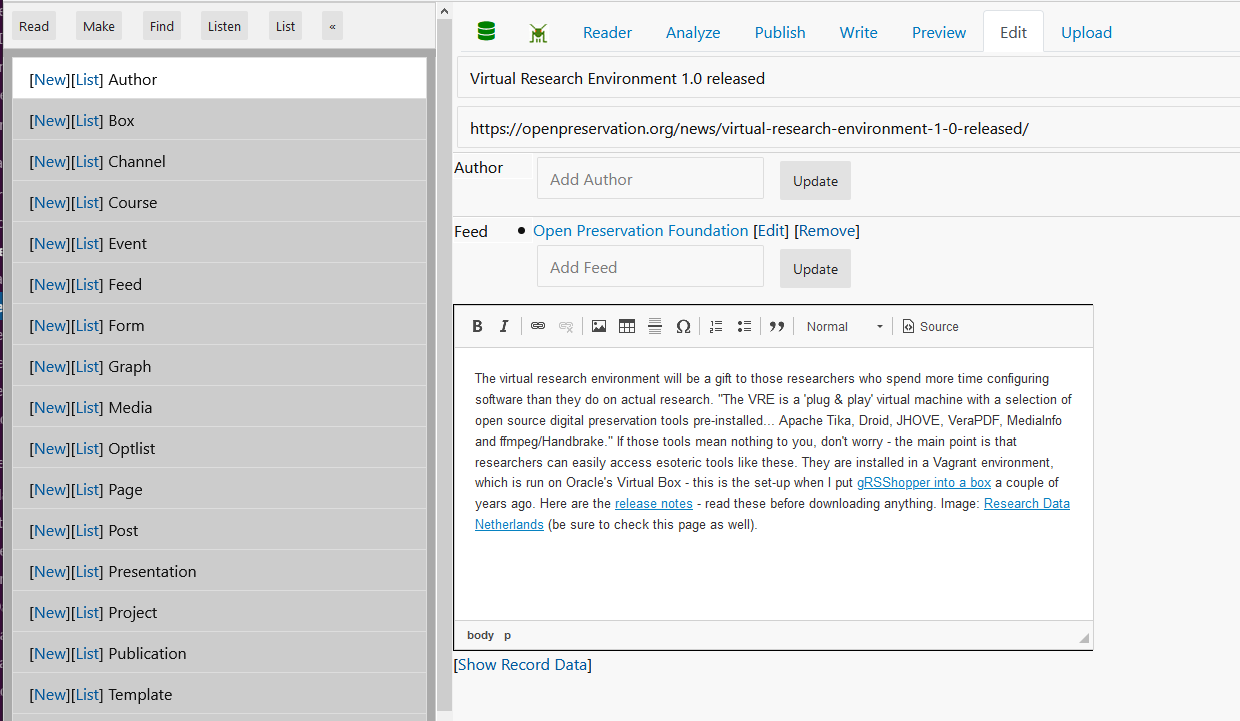 https://www.downes.ca/cgi-bin/page.cgi?page=PLE#
Repurpose
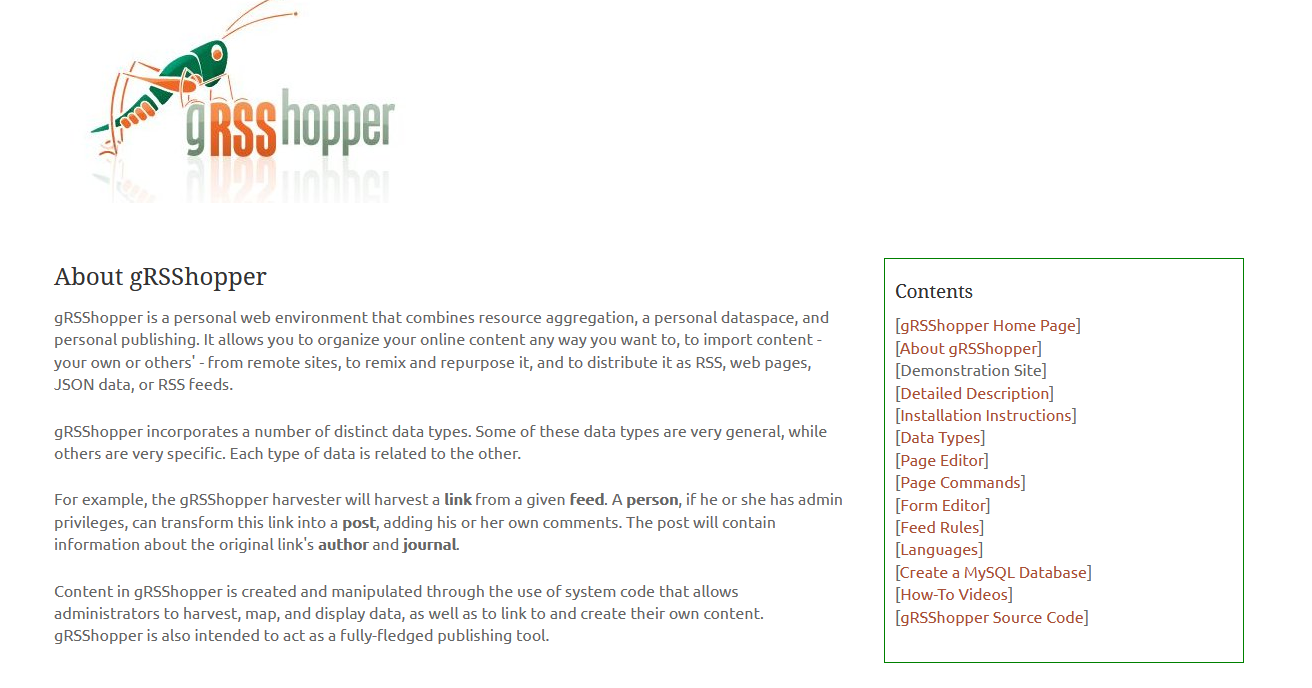 https://www.downes.ca/cgi-bin/page.cgi?page=PLE#
Feed Forward
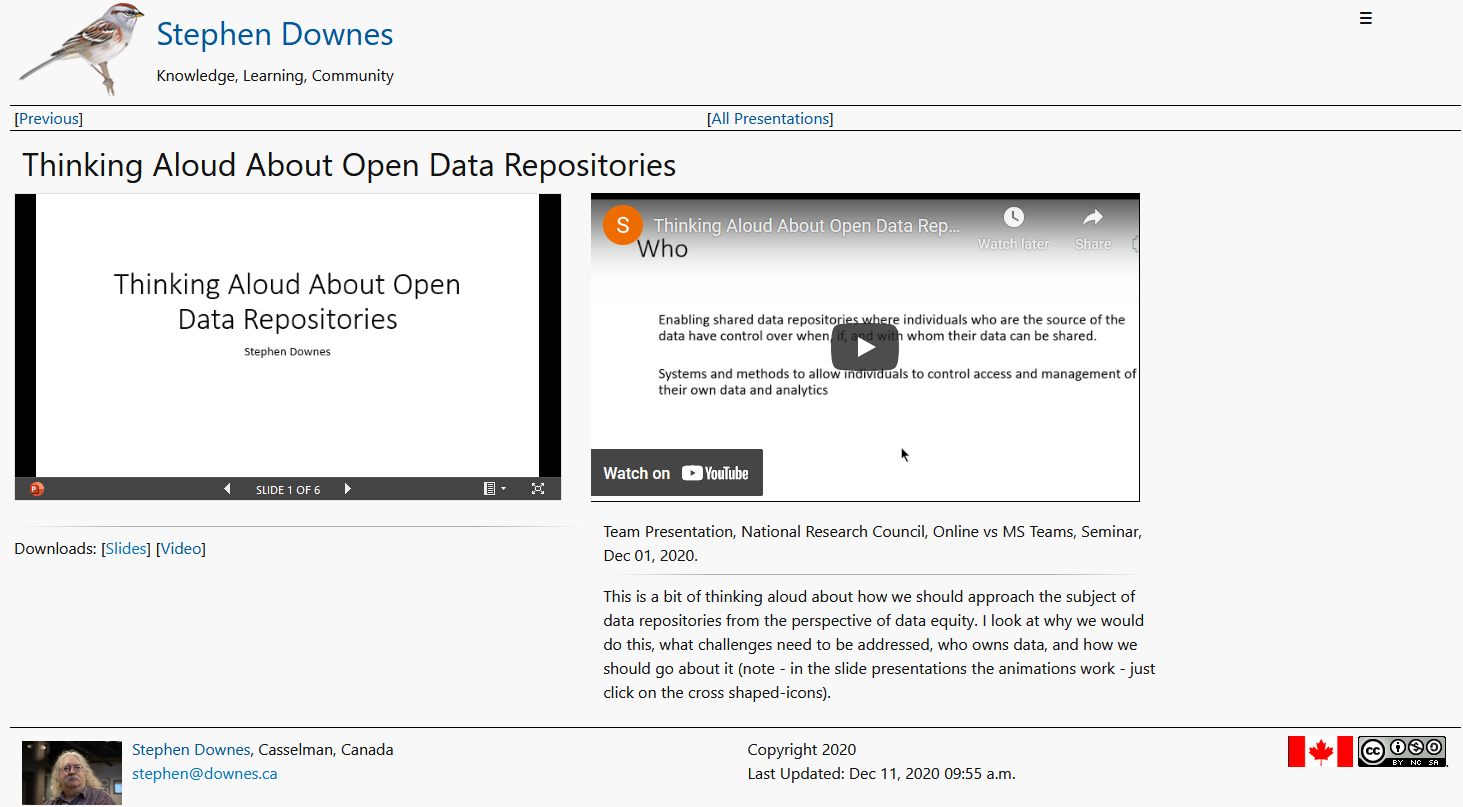 https://www.downes.ca/presentation/537
Feed Forward
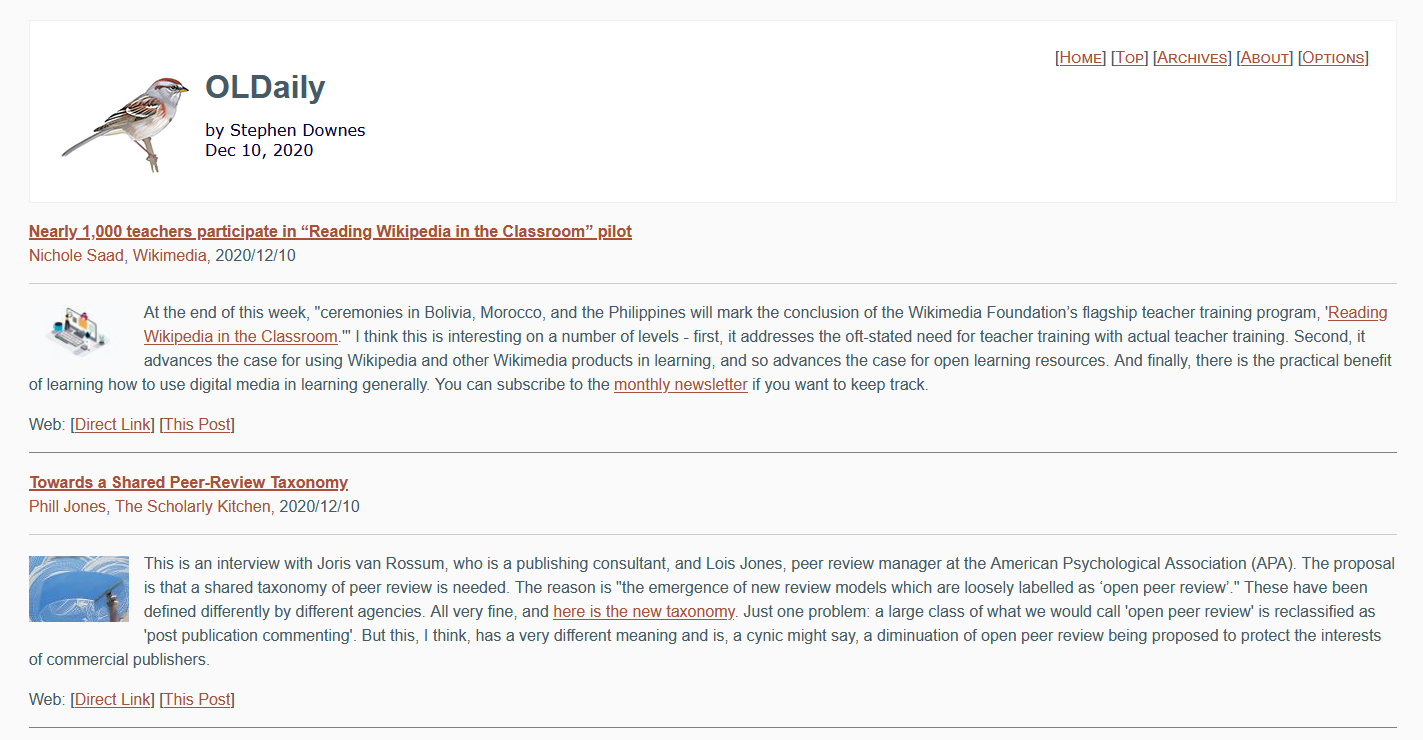 https://www.downes.ca/news/OLDaily.htm
Feed Forward
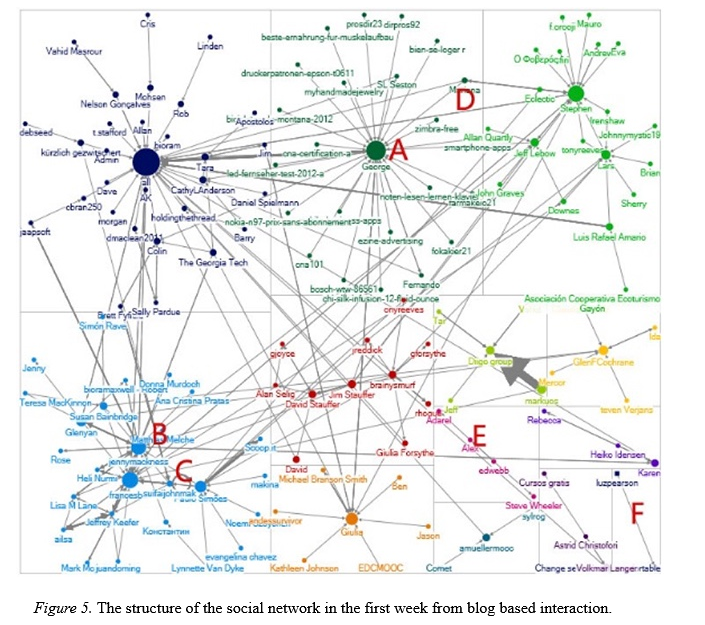 http://www.irrodl.org/index.php/irrodl/article/view/3269/4502
Stephen Downes
https://www.downes.ca